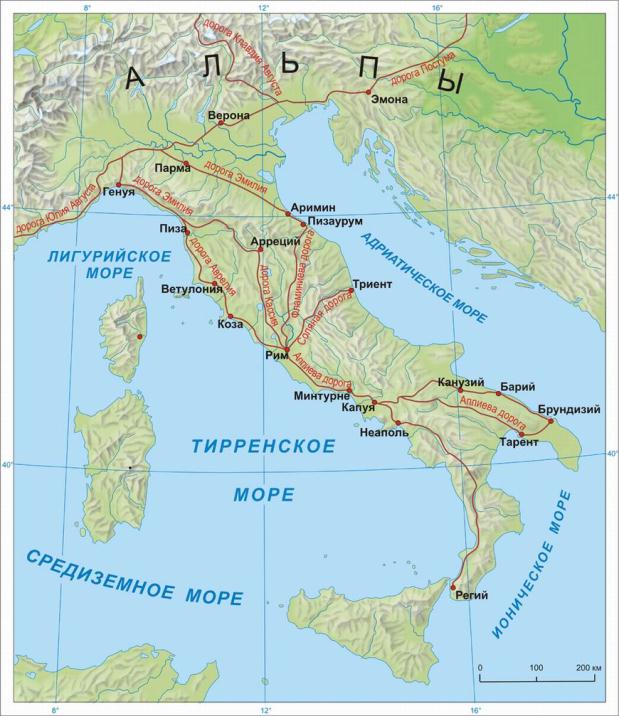 АПЕННИНСКИЙ  П-ОВ
Центральная выступающая часть  южной Европы.
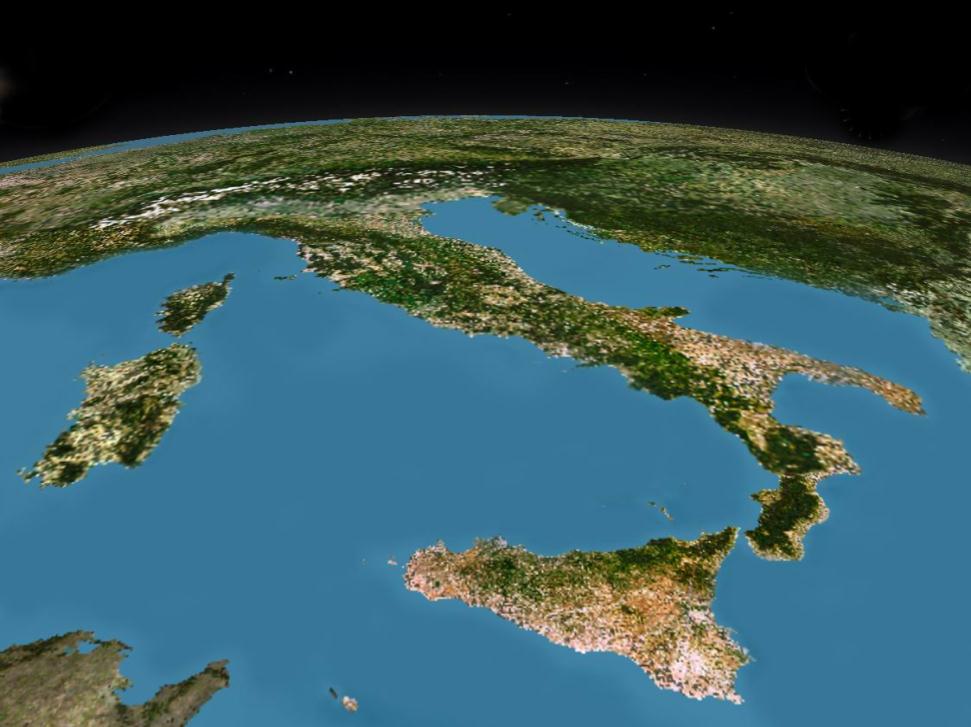 РИМ
Город в западной Италии.
Занятия жителей Рима.
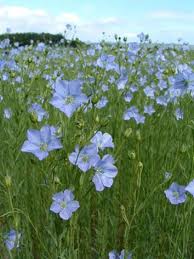 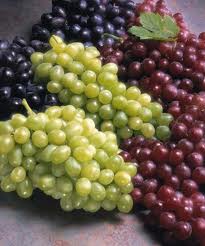 Выращивали



      лен                                                      
                                                                               виноград






       пшеница                                    ячмень
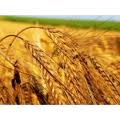 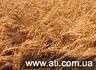 Занятия   жителей    Рима.
Разводили
         Рогатый скот, свиней, коней, ослов.
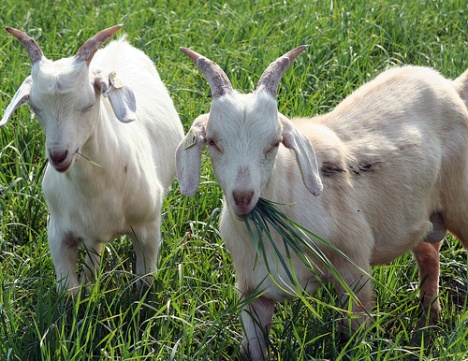 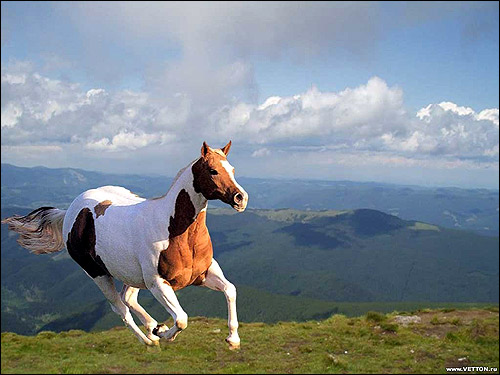 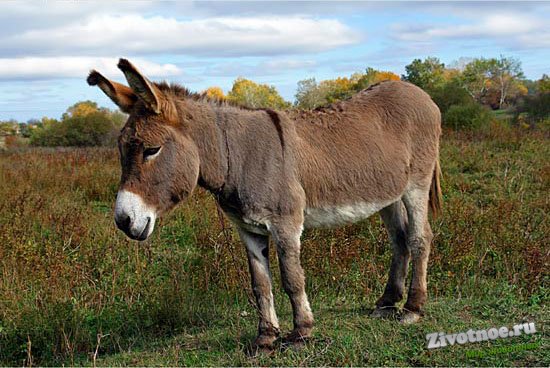 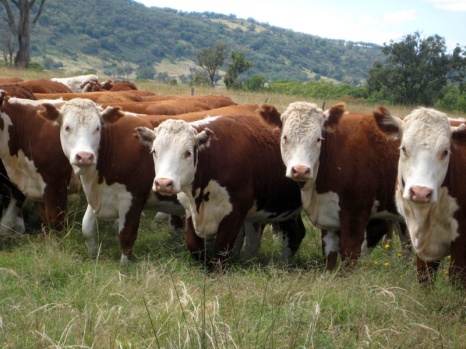 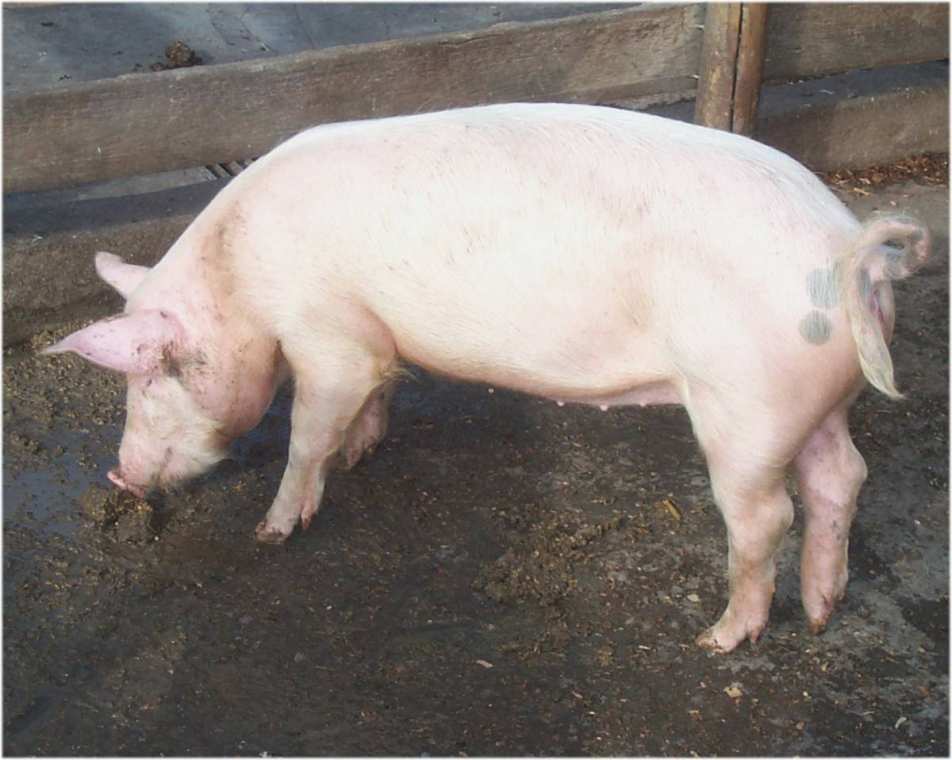 Занятия    жителей   Рима.
Занимались
Кузнечным делом, ткачеством, изготовлением глиняной посуды.
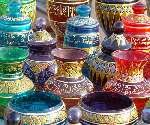 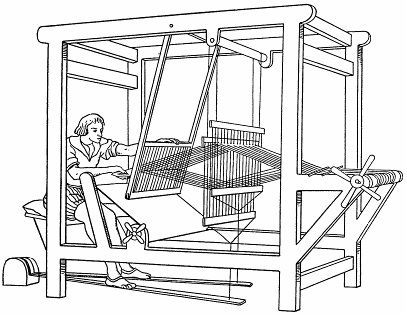 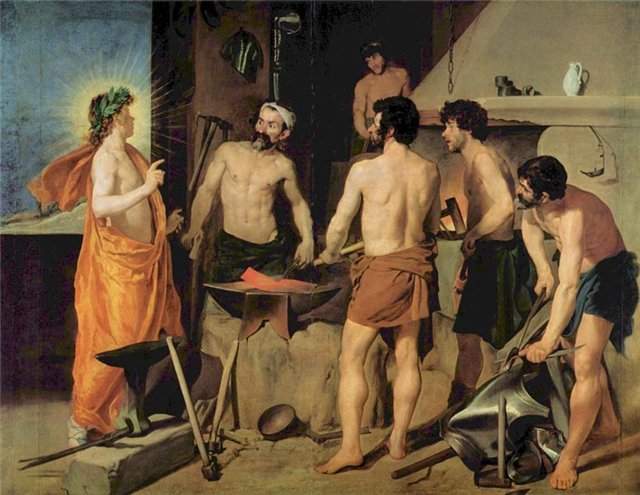 Кому принадлежала власть в древнем Риме?
Тема урока - ?Цель: познакомить с устройством римского государства.Задача: выяснить, как осуществлялось   управление  в римском   государстве.Проблема:  Какое   управление  лучше и почему:  монархия (когда правит царь) или  та  форма  правления, которую мы изучим сегодня?
Республика – (в переводе с латинского «общественное дело»), форма правления, при которой верховная власть принадлежит лицам, избранным на определенный срок.  Она была провозглашена в 509 году до н. э.Римляне стали избирать консулов – двух правителей сроком на год.
Тема урока: возникновение и устройство Римской республики.
Кандида – одежда, ее носил  римлянин, желающий занять должность консула.
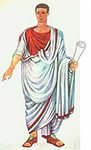 Выборы консулов
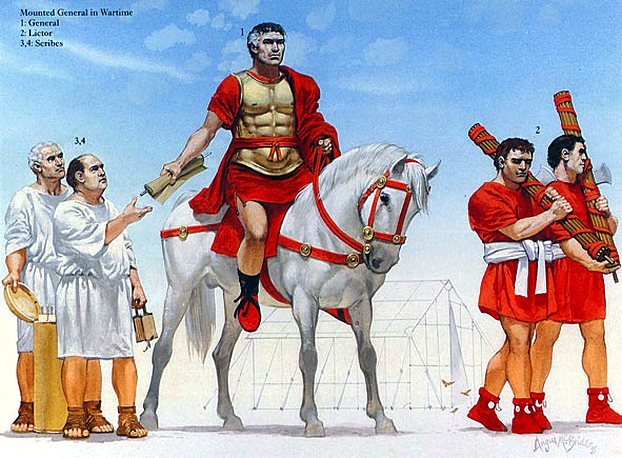 Власть     консулов
набор в войско
СОЗЫВ  НАРОДНОГО СОБРАНИЯ
ПРЕДЛОЖЕНИЕ
НОВЫХ     ЗАКОНОВ
Заседание  сената
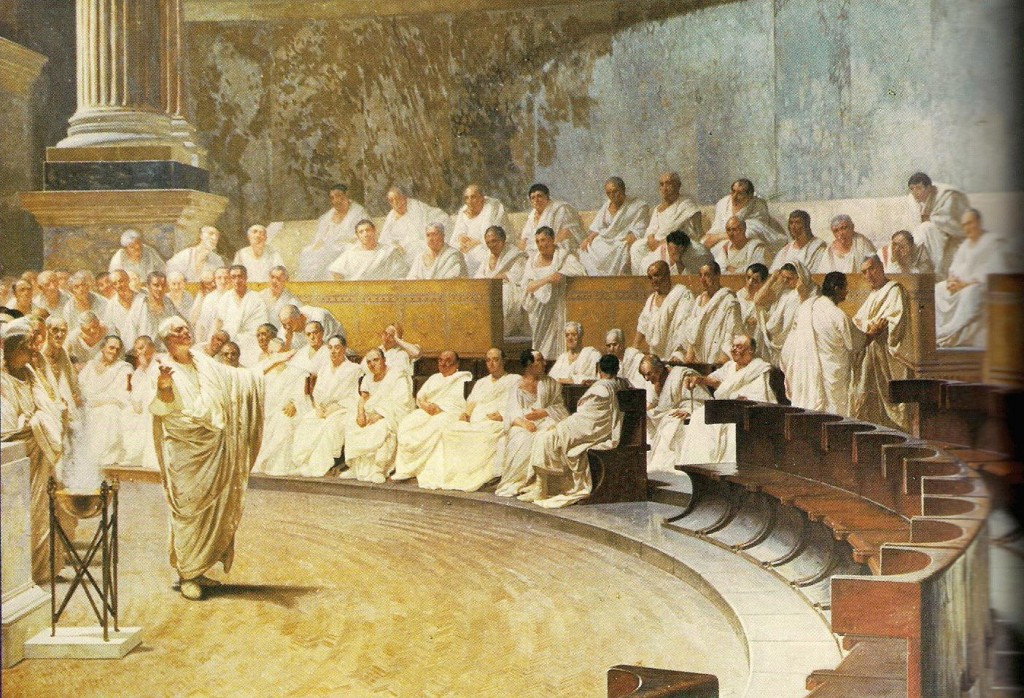 Сенат
Суд
Казна
Переговоры с
другими государствами
Война
Ни перед кем не отчитывался в своих
действиях и не нёс ответственности за
ошибочные решения
Устройство   республики
1 консул
Сенат
Народное
собрание
2 консул
Народный 
трибун
Республиканская форма правления  существует  сейчас  во  многих государствах мира, включая Россию.
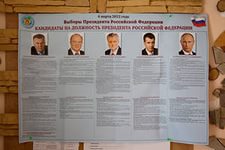 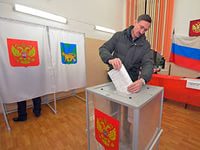 Выборы – это процедура наделения полномочиями должностного лица путем голосования лиц, обладающих таким правом.
Игра «Верные и неверные утверждения». Задание: ответьте ДА  или НЕТ.

1. Народный трибун – это защитник прав патрициев.
2.  Консулы – это 2 правителя, избираемые на год.
3.  Плебеи могли стать консулами.
4.  «Вето» по латински   разрешаю.
5.  Один консул был главнее другого.
6.  Выборы проходили на Марсовом поле